INDIAN REMOVAL
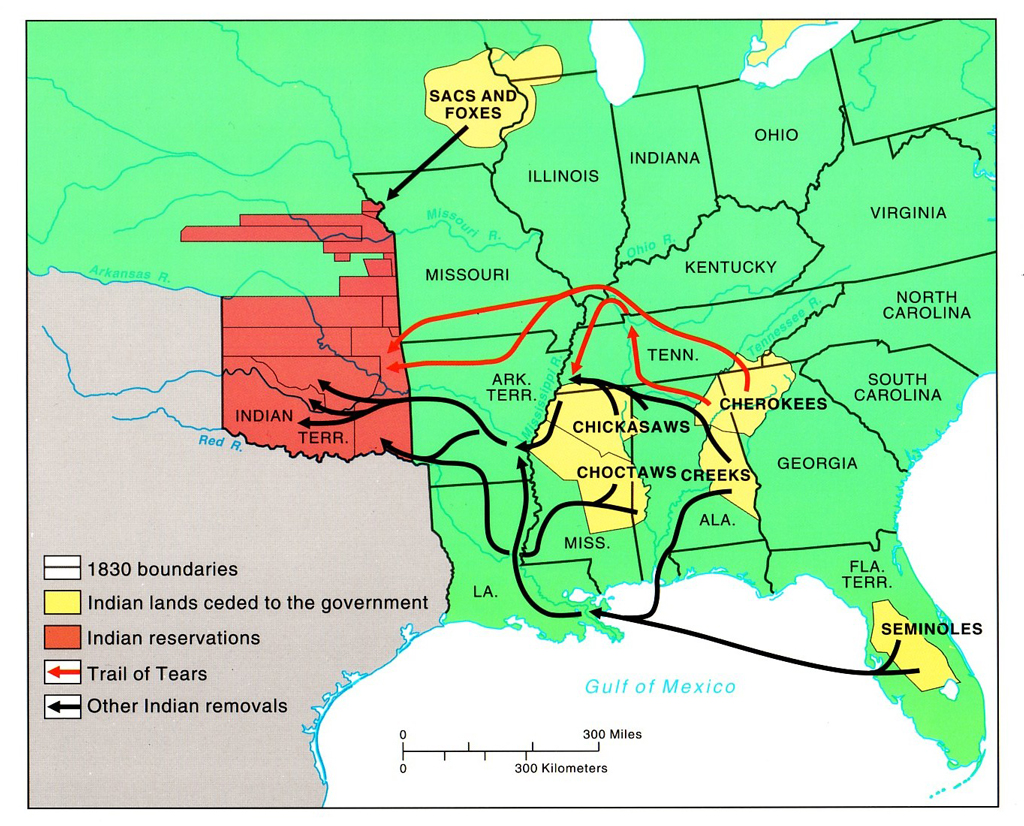 Video Clip: https://www.youtube.com/watch?v=T9McTuHn4gM